Laptop Initiative
June 2009 report to Provost
What we have done so far:
Created a Listserv, Wikki and Website to communicate, store and disseminate information.
Established that Students will purchase 
Established  2 year implementation plan
Mac and PC on campus
Begun the lengthy and bureaucratic process of finding a PC provider
Discussed and identified issues 
Created a list of recommendations
What the Real Big issue is:
Faculty Buy In Is Key to Success but…
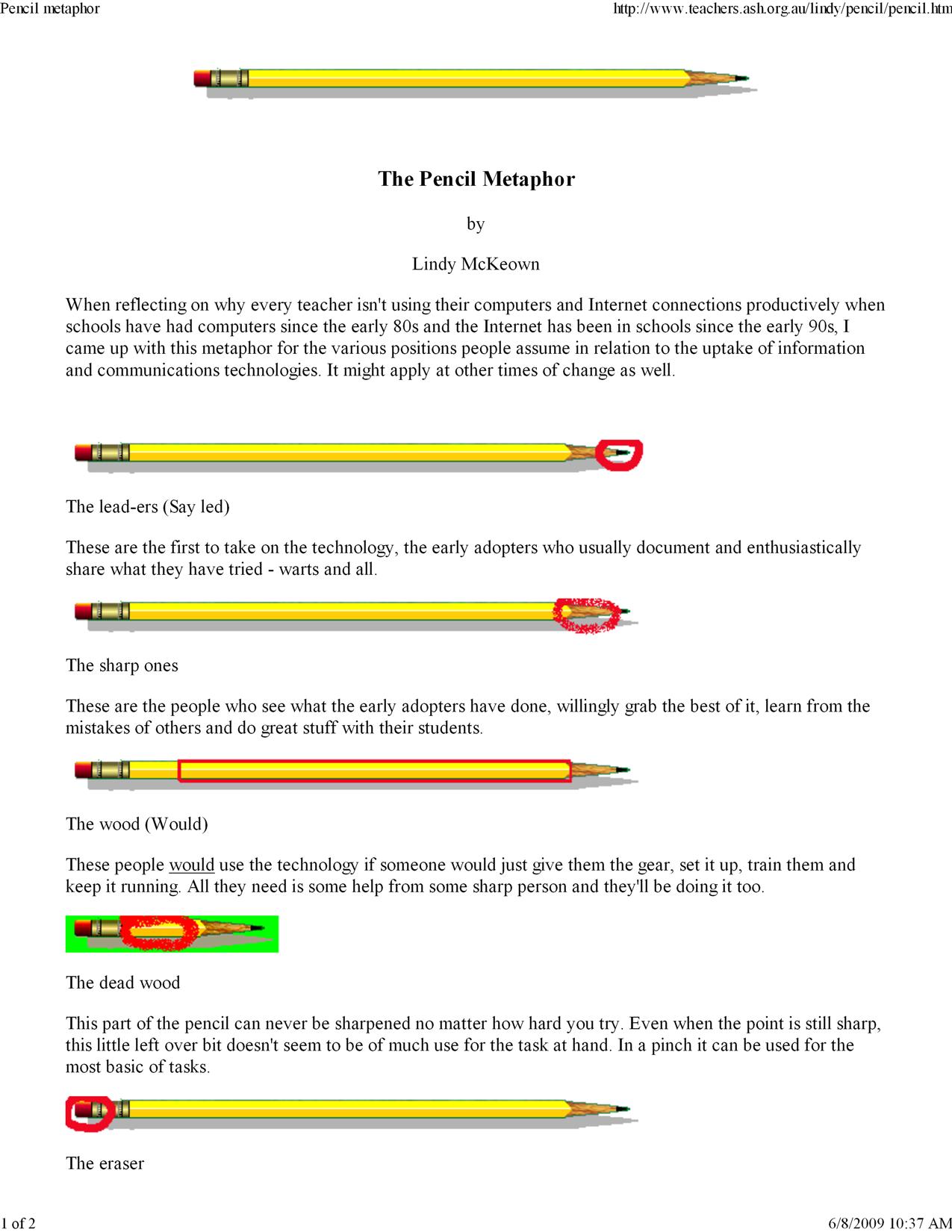 What we need to do is…
“give them the gear, set it up, train them and keep it running”
Students are far ahead on the adaption curve then most of the faculty
This fact has to be realized.  Students are already using laptops, cell phones etc.  It is natural for them to turn to technology.  Most of the faculty could catch up, but they need encouragement and support, without losing face.
This is an opportunity to create a learning community where faculty are encouraged to explore and experiment with this new technology.

Some ideas and recommendations to address this issue are:
Recommendations for Faculty, by Faculty
Show  that time and energy spent in creating new pedagogy using new technology is a worthwhile pursuit. 
Create workshops with the Faculty Center and IT.
Use the employee orientation to reach new faculty 
Find and list best practices
“I just got the Dean of the Library on board.  He is offering the services of a student researcher to begin a discipline specific literature search.  We’ll be creating a web page with links and possibly some other social networking tools to feature this literature.  We’ll have a target date of fall 2009 for this website which will be on the faculty page of the libraries website. “ – Thanks to Keith Brand
Show that work on creating new curriculum and pedagogical means of teaching has value in the form peer reviewed presentations and scholarly research.
List venues for publication and presentation on the Wikki
Use the Wikki as a means to gather, disseminate and peer review on a national level.
Create a Boot Camp for faculty where they can workshop new means of teaching with technology.  
Offer a new laptop as incentive
Create a series of talks, presentations or “brown bag” discussions amongst the faculty.
Item for recommendation: Administration PR/Marketing Campaign
In order to smooth the acceptance of a student body equipped with laptops the administration must take on the role of technology facilitators.
Without support, the faculty will have no incentive to change their current methods of teaching. 
Have the admin. come out with a loud and clear message about the importance of this issue. Admin will have to sell value to faculty or they will not feel comfortable.
Use the adaptation of technology as a selling point  like “Rowan, utilizing the  future  now”.  This shows how adapting the technological edge will keep Rowan Grads competitive. 
Create a grant program to fund faculty to attend conferences where they can present their papers and work. (direct from the Admin., outside normal channels, see previous slide number 5)
Ask some PR professionals for help creating a campaign.
Other Important Items
Financial Aid for poor students and adjunct faculty
Will need to retool student workforce
Should appoint one person to oversee the initiative
Some money will be needed to transition from here to there
This is a process and will not run smoothly the first time out. As things evolve, so will the program.